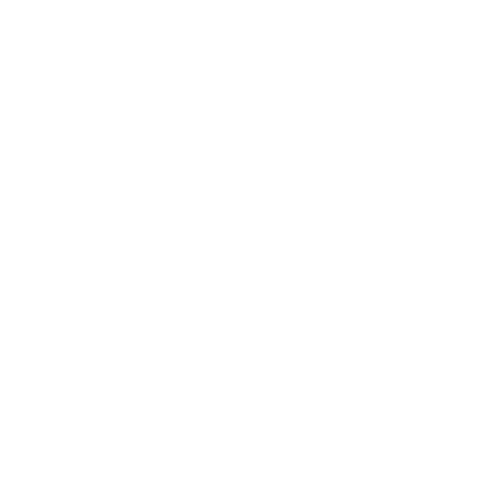 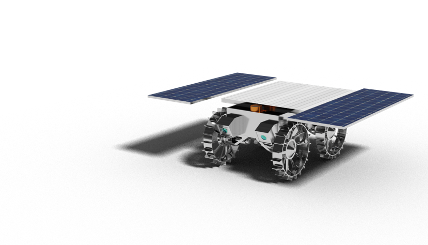 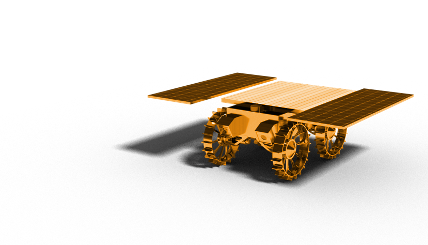 National Aeronautics and Space Administration
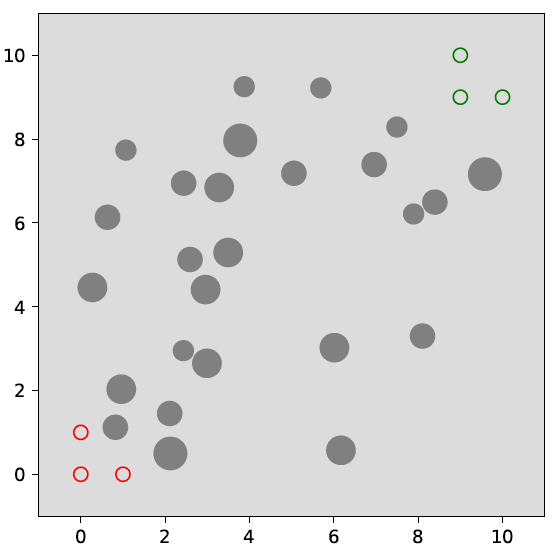 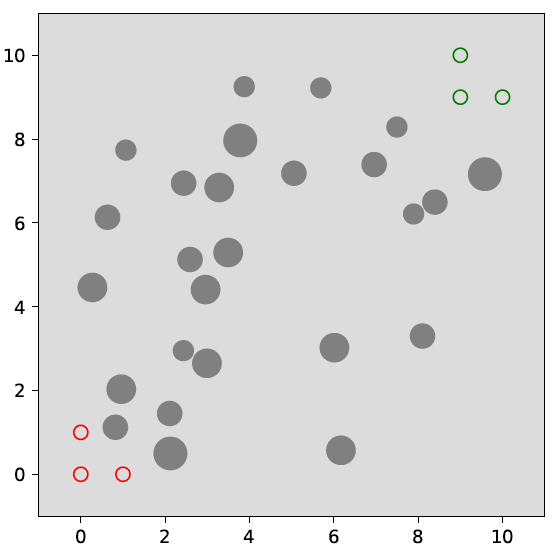 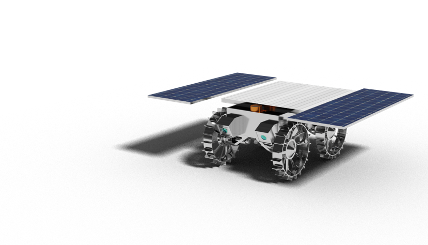 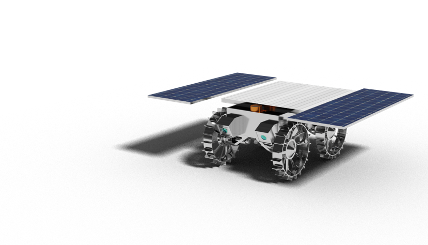 Formation Sensing  Cooperative Autonomous Distributed Robotic Explorers (CADRE)
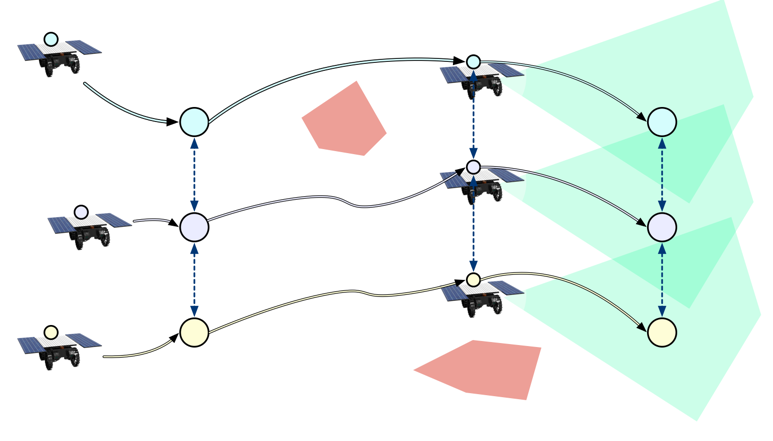 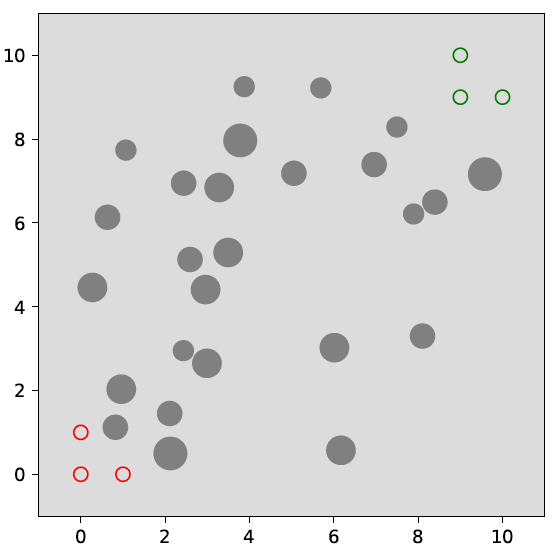 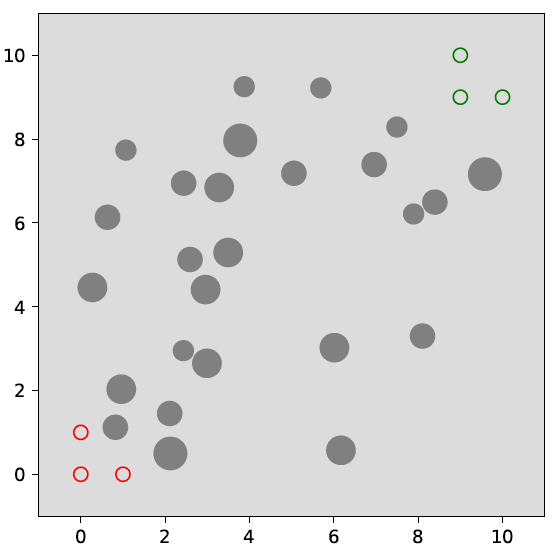 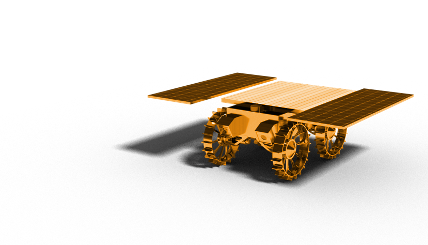 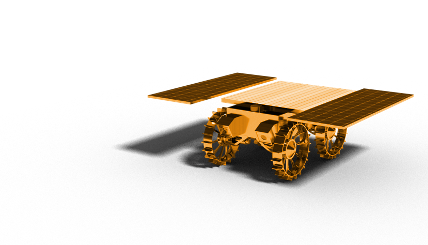 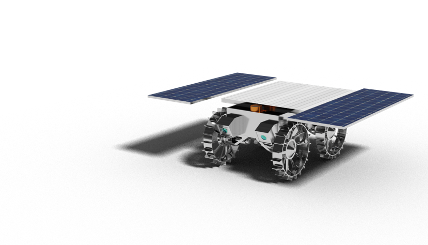 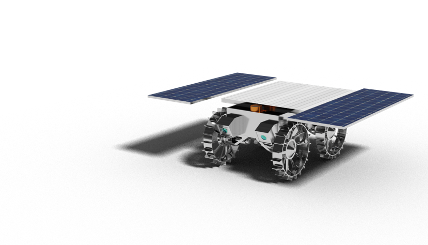 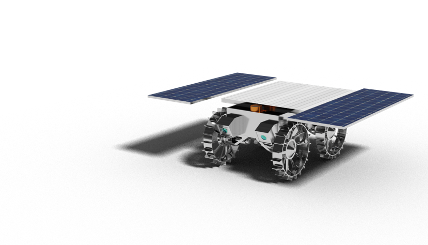 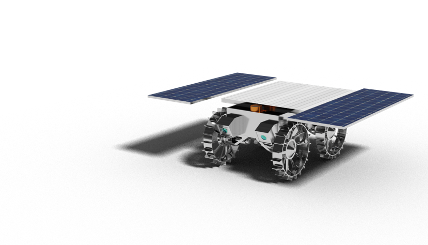 Distributed Measurements
Author: Yashwanth Kumar Nakka, JPL Postdoctoral Fellow (347N)
Federico Rossi, Jean-Pierre de la Croix, Amir Rahmani (347N)
Multi-Agent Formation Sensing Planner
Introduction
Generate Feasible Path
Ensure Formation
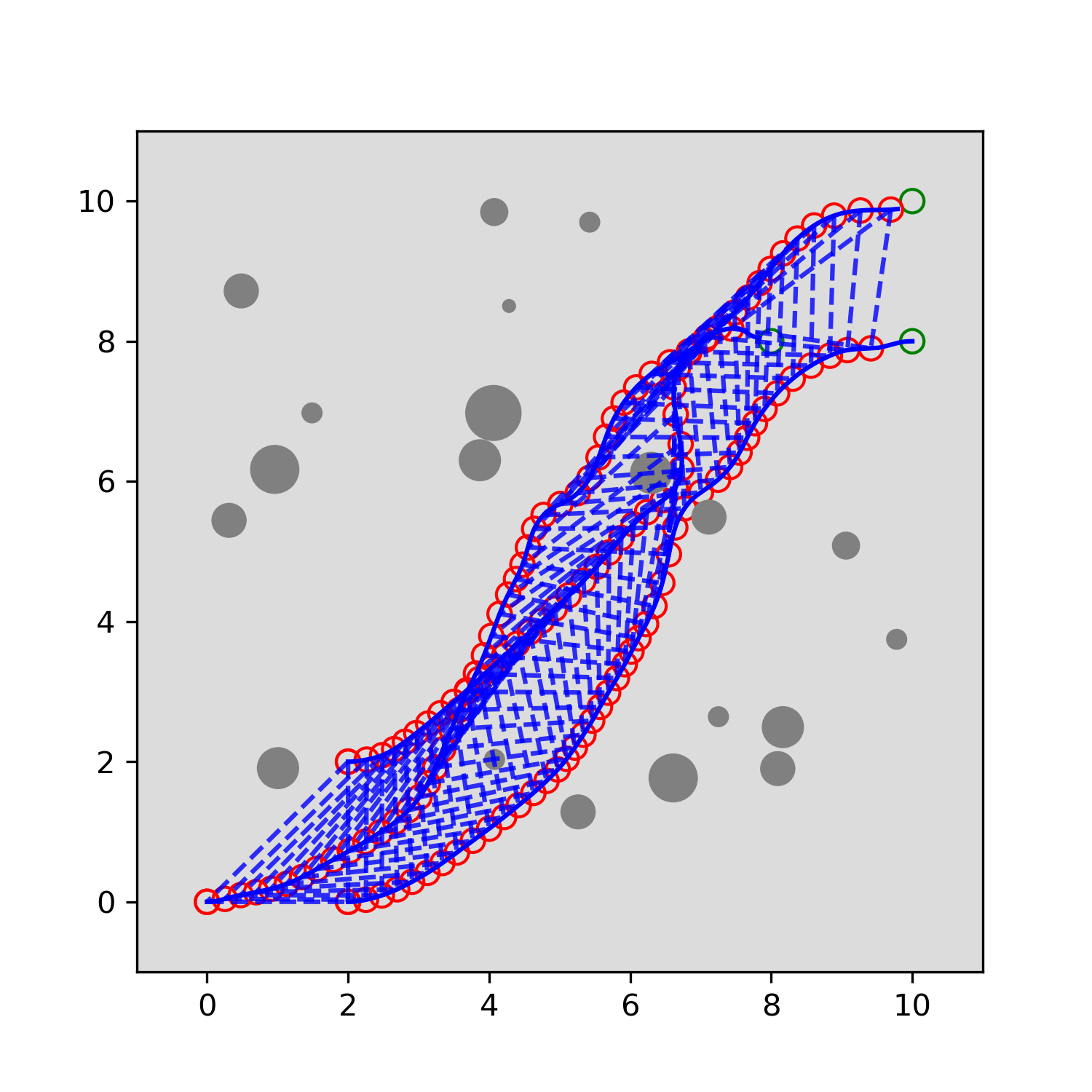 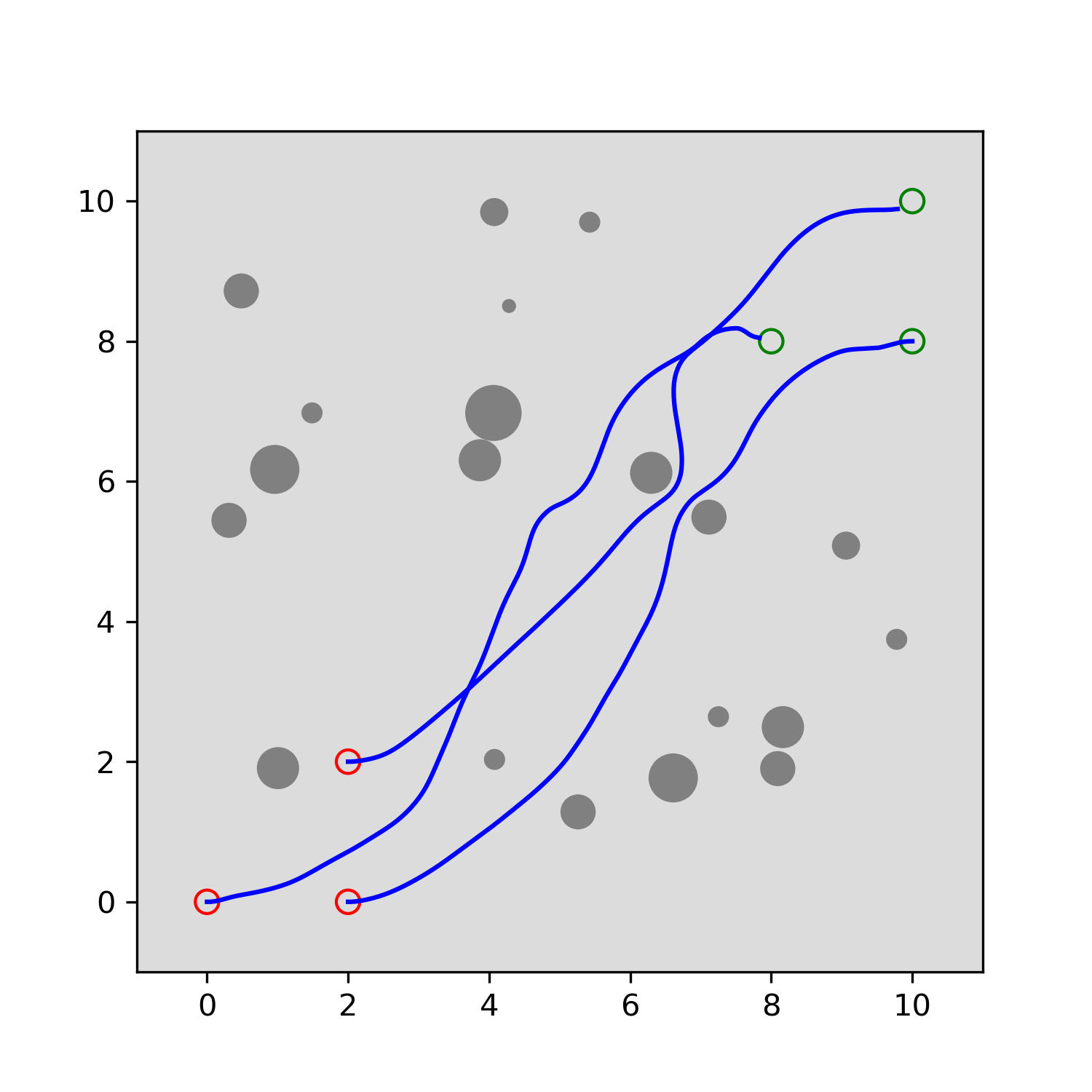 What we want from Formation Sensing?
Ensure Formation
Collect measurements (e.g., camera images) at synchronized times (with some tolerance) at prescribed distance OR time intervals (with some tolerance) safely
While (at the time of the measurement) we are in a formation of a given constant shape to within some relative tolerance
Formation Trajectory:
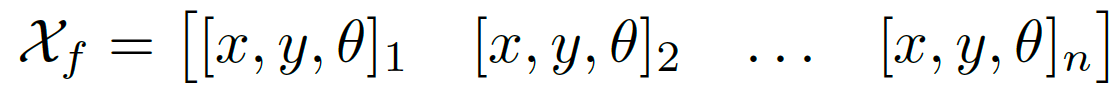 Algorithm
Formation
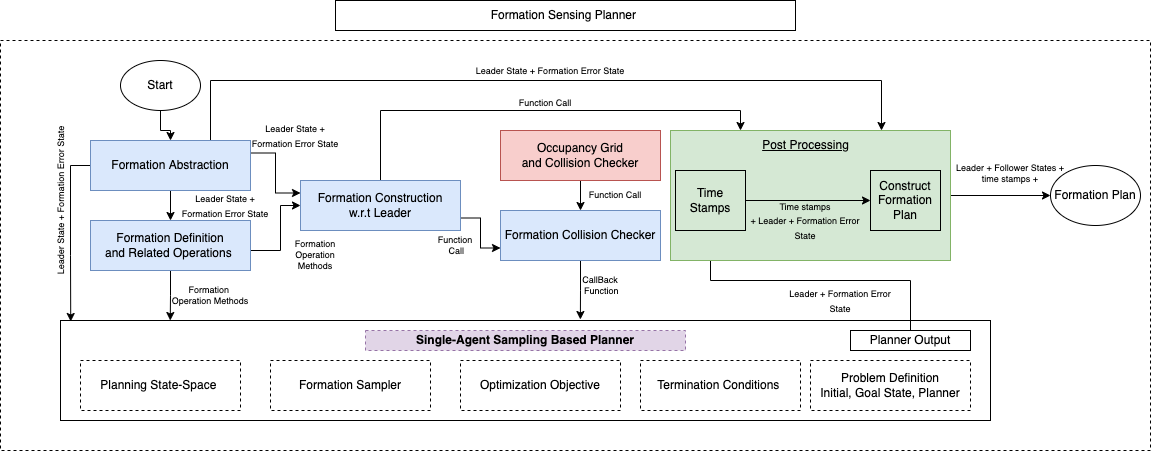 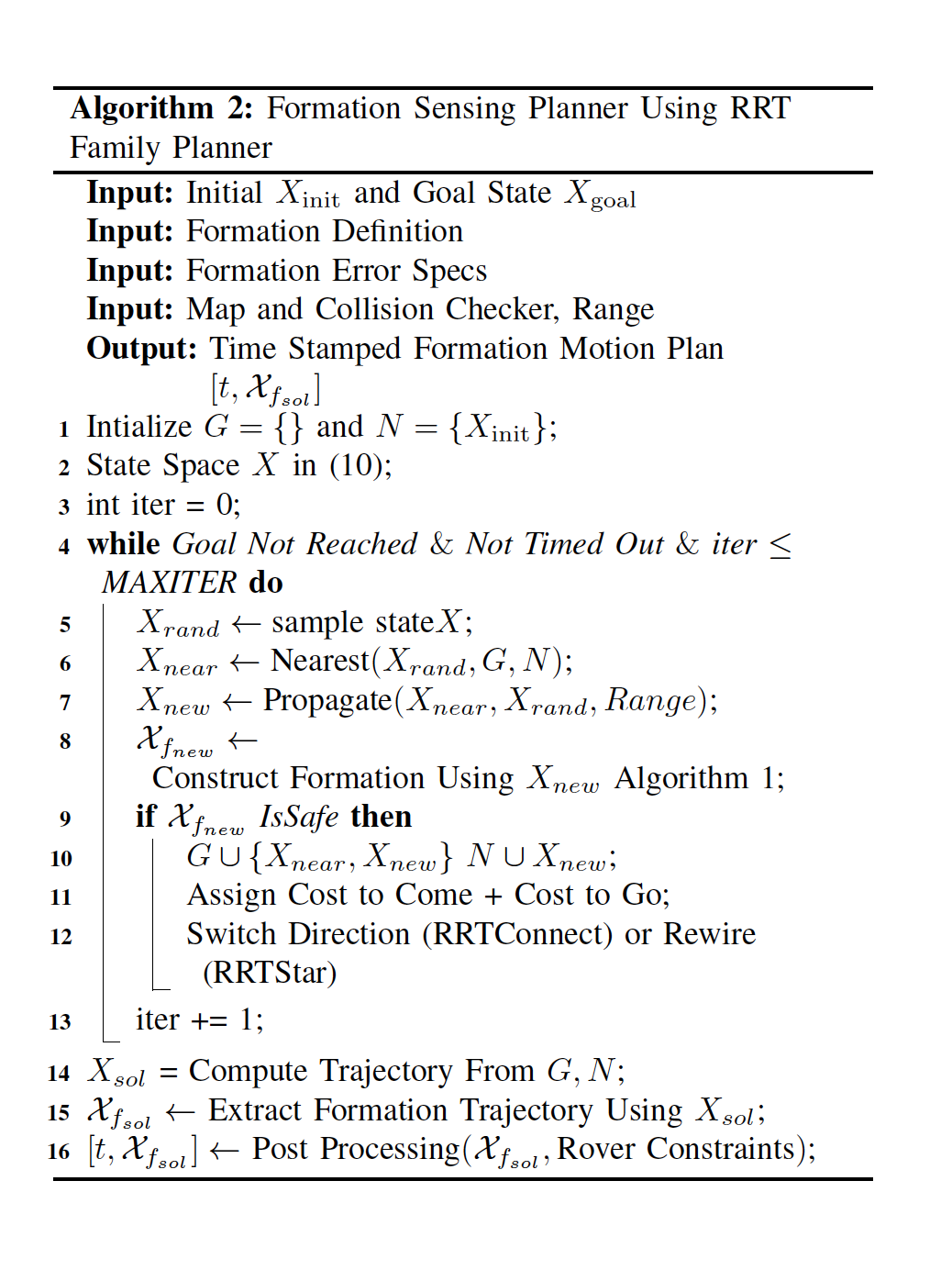 Search-Based Vs. Sampling-Based Vs. Optimization-Based Planning
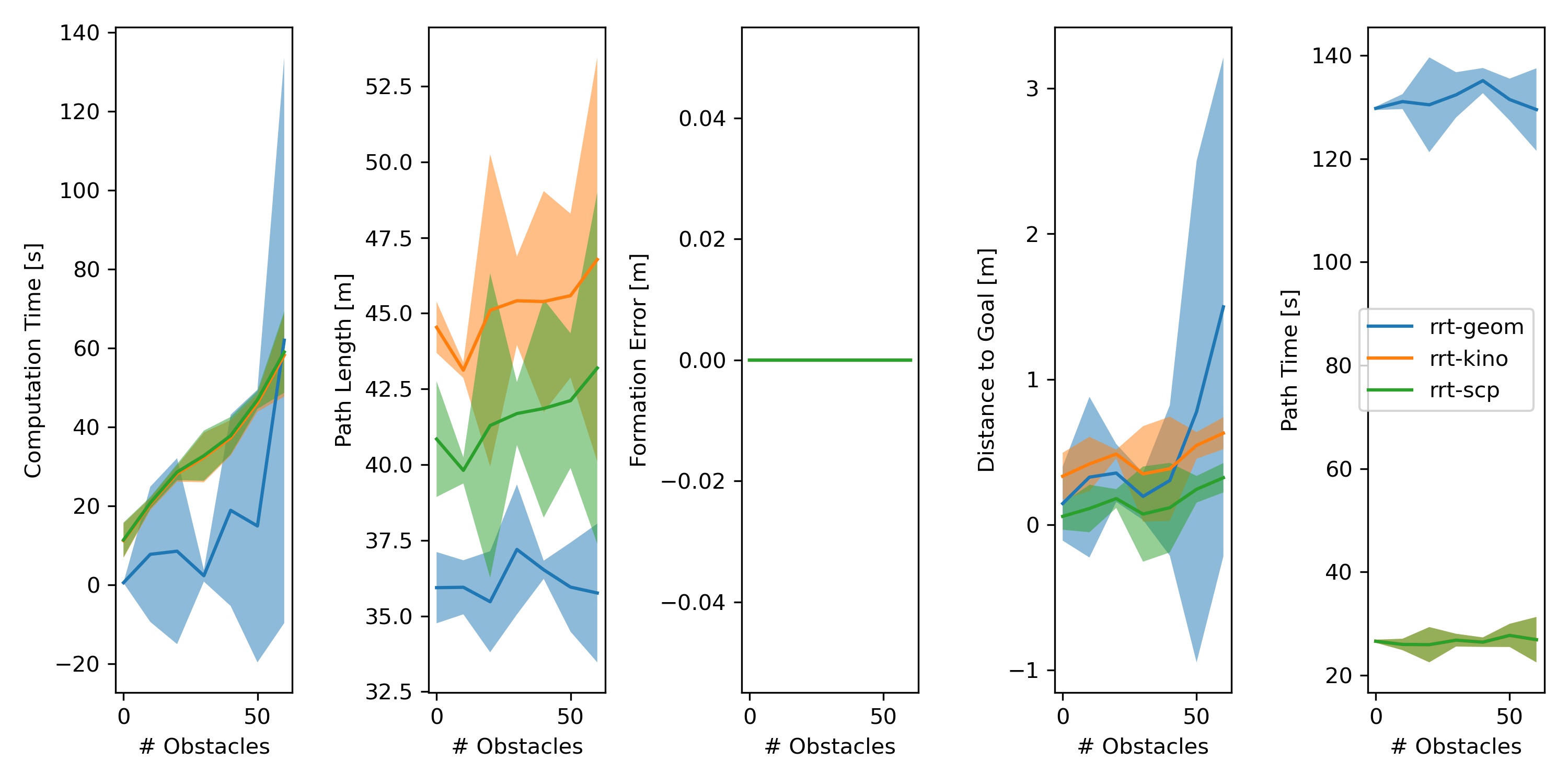 ROS-Based Intergated Testing With GNC
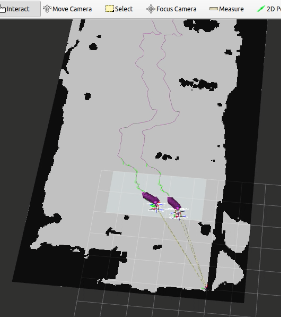 Formation Sensing TeamPlanner
Tracking using a Timed Elastic.Band Planner
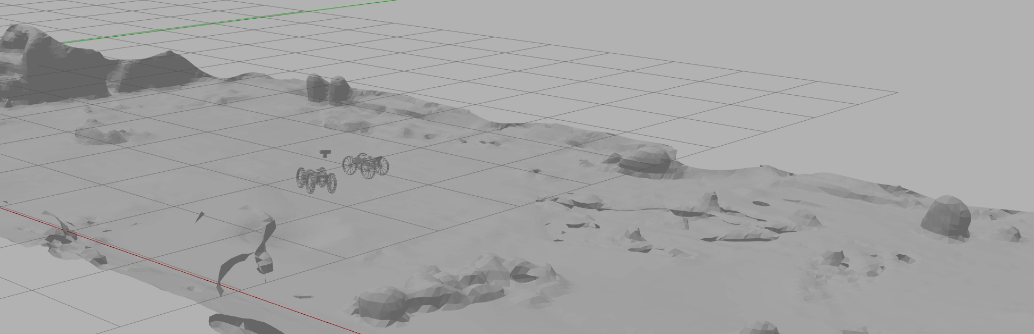 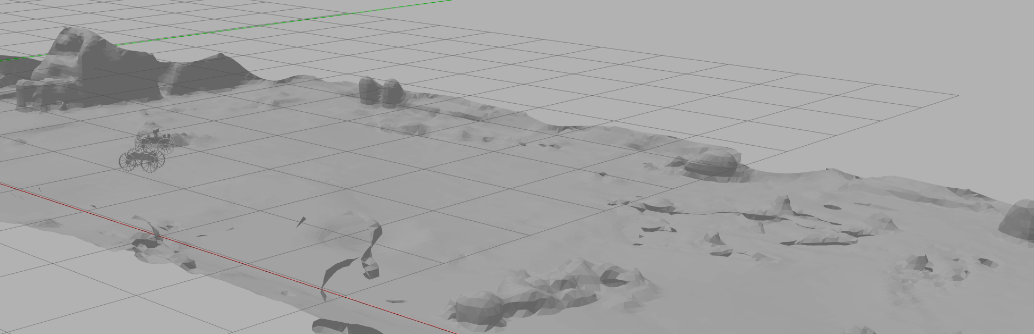 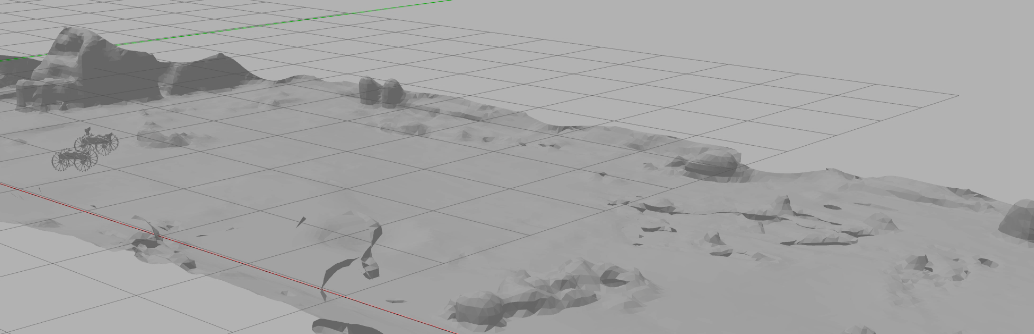 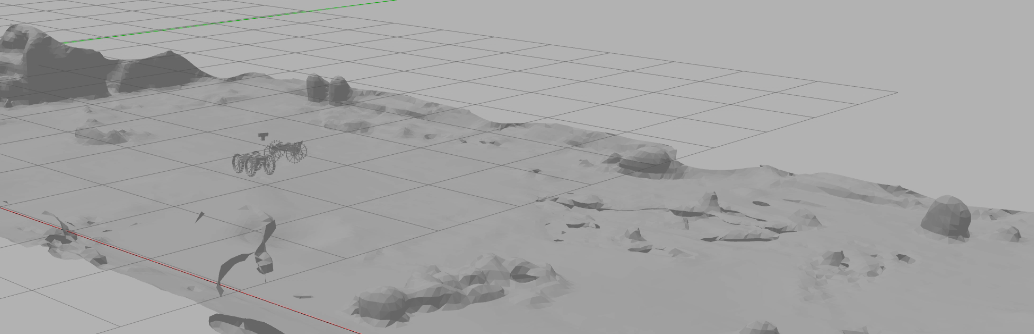 Agent Level Global Planner
Agent Level Local Planner
National Aeronautics and Space Administration
Jet Propulsion Laboratory
California Institute of Technology
Pasadena, California

www.nasa.gov
Publications:

Yashwanth Nakka, Federico Rossi, Jean-Pierre de la Croix Coordinate Roving on the Moon For Collaborative Sensing: Multi-Agent Formation Planning under Science Constraints. [Under Preparation]

Author Contact Information: 
Email: yashwanth.kumar.nakka@jpl.nasa.gov
Poster Number: PRD-T#010
Copyright 2022. All rights reserved.